Капелька и ее друзья
Дидактическая сказка по развитию художественных способностей
Автор: Бородаева Е.С.
[Speaker Notes: Мы родом из страны, которая зовется Графика.]
[Speaker Notes: В нашей стране много черного и белого. Мы во всем любим чистоту и порядок. Если гражданин что-то нарисовал неправильно, мы тут же все исправим, и порядок наведем – ответил ей  Чистюля.]
[Speaker Notes: Я поняла, что и карандаш и ластик важны для любого художника, - обрадовалась Капелька]
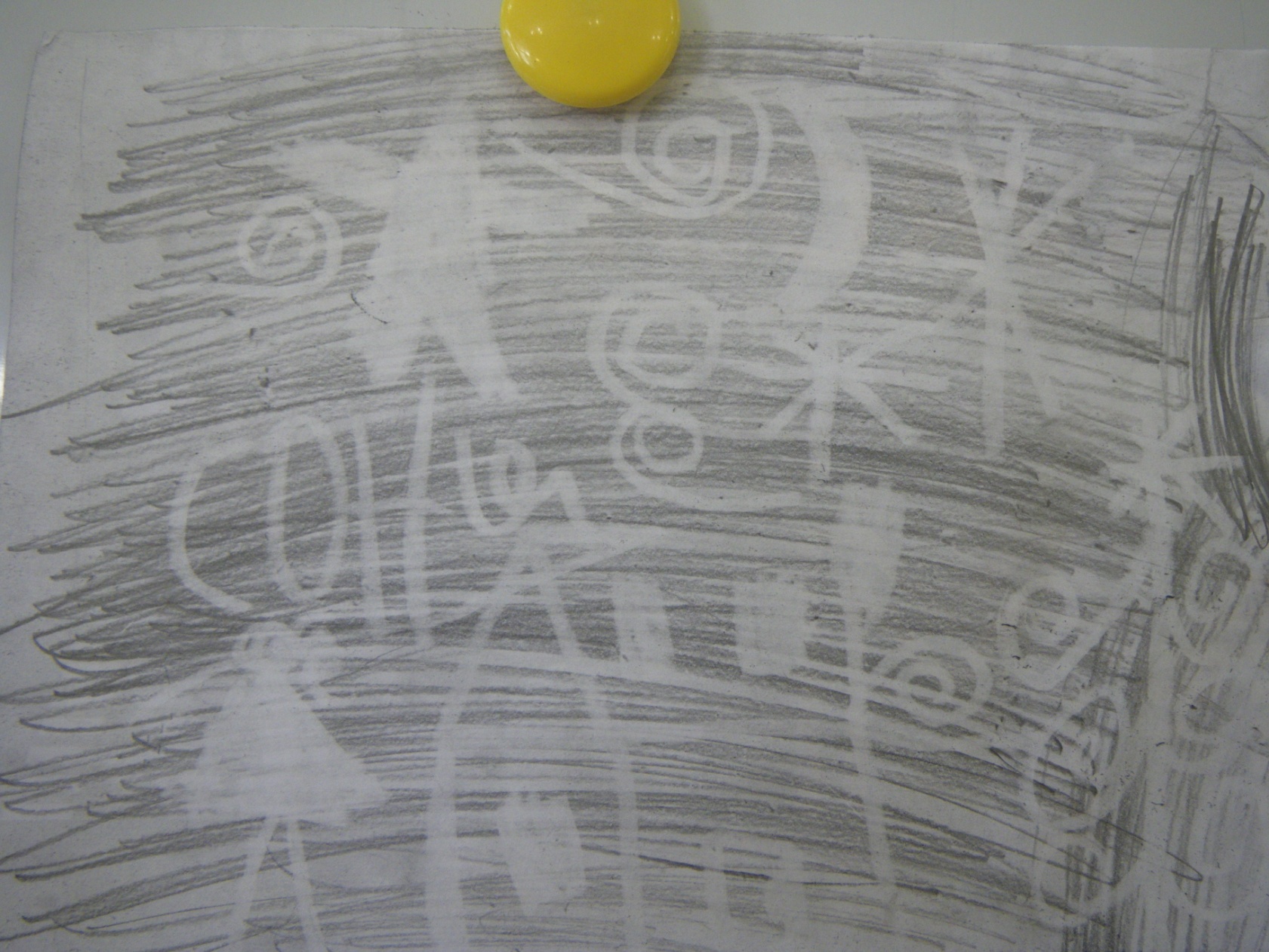